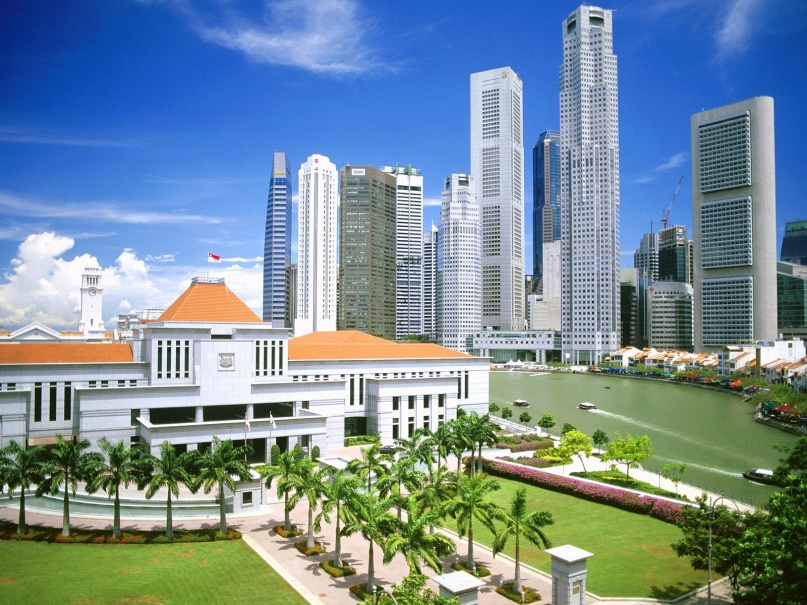 APSU Coding Camp
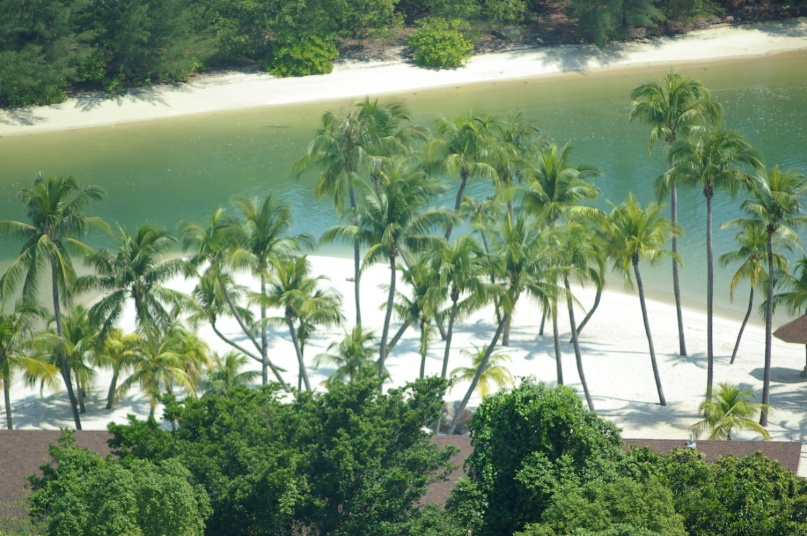 HTML / CSS / JavaScript (Optional)
Instructors
Domas Budrys
Todd Young
Mariah Carnahan
Mikayla Webber
Tabitha Lee 
Joseph Waltz
1-min Self Introduction
Your name 
What do your friends call you? (short name)
Your high school / grade
Why are you here? What do you want to learn?
Your Web development experience (tools used)
Personal interests and hobbies